День Святого Валентина в Великобритании
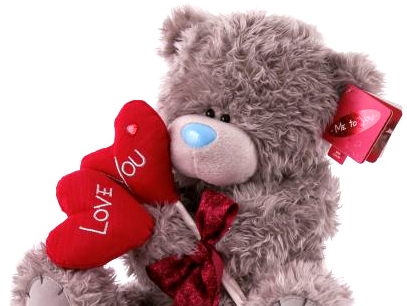 Праздник 14 февраля
День Святого Валентина отмечают 14-го февраля. Он окутан легендами и тайнами, и это неудивительно, ведь история этого праздника и даже личность самого Святого Валентина всегда были окружены загадками и противоречиями.
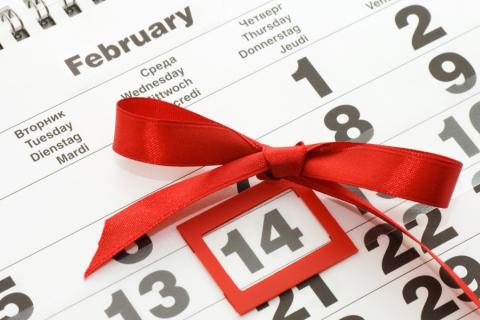 Истоки Дня Святого Валентина
Одна из версий возникновения праздника гласит, что он уходит корнями в дни сурового правления Римского Императора Клавдия Второго. В те времена империя была вовлечена в многочисленные кровопролитные войны, особой любви к которым народ не питал. Клавдий Жестокосердый не мог набрать солдат в свои легионы. И он был уверен: причина в том, что мужчины не желают покидать своих возлюбленных и домочадцев. В итоге Клавдий запретил все обручения и браки в Риме.
И в этот момент на защиту любви встал христианский священник Валентин. Он начал тайно проводить бракосочетания вопреки запрету императора. Когда Клавдию сообщили о подобном нарушении указа, Валентина схватили и посадили под замок, где он и провел остаток дней до своей кончины 14 февраля 270 года.
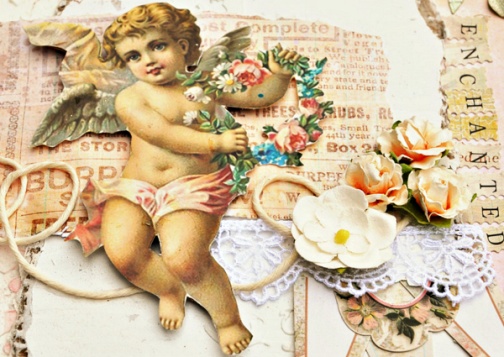 Символы
Символы Дня Святого Валентина знакомы всем: красные и розовые сердца, алые розы, плюшевые мишки с цветами и сердечками в пушистых лапах и конечно обнимающиеся и целующиеся парочки. Их печатают на открытках, оберточной бумаге, одежде и даже нижнем белье, отливают из шоколада и украшают ими всё, что только можно.
В Великобритании перед Днем Святого Валентина повсюду можно увидеть весьма популярные в эти дни фигурки и изображения Купидона. Обычно его изображают в виде маленького крылатого мальчика с луком и стрелами. Мифы гласят, что его стрелы приносят любовь в те сердца, которые они пронзают.
Общественная жизнь
14-е февраля не является официальным государственным праздником в Великобритании.
А вот персоналу ресторанов и отелей приходится особенно много трудиться в праздничный вечер и ближайшие к нему выходные дни. Если вы планируете прибыть на берега Туманного Альбиона в этот день, номер в отеле или столик в ресторане рекомендуем заказать заранее.
И даже влюбленным приходится тут нелегко: зарезервировать день бракосочетания в ратуше или церкви на 14-е февраля можно лишь за год до этого, или и того раньше.
Поверья
Некоторые из поверий дошли до наших дней, сохранившись, как и многие древности, в языке. Например, в средние века юноши и девушки тянули из чаши листочки бумаги с предсказанием имен своих будущих «Валентинов» и «Валентин», а потом неделю носили их прикрепленными к рукаву. В современном английском есть выражение «То wear your heart on your sleeve" (букв. «носить сердце на рукаве»). Если так говорят о вас, это значит, что другим людям очень легко угадать ваши чувства.
Другое поверье связано с гаданием на суженого. Некоторые считали, что первая птица, которую незамужняя женщина увидит в день Святого Валентина, укажет ей на род занятий ее будущего супруга. Летящая высоко в небе малиновка пророчила моряка, воробей — что её счастье составит бедный человек; щегол сулил миллионера.
Юным девам стоит этим утром встать пораньше: согласно поверью, первый мужчина, которого они увидят проходящим мимо дома — их суженый.
Великобритания — страна традиций!
Конечно, открытки, цветы и шоколад являются обязательными атрибутами празднования «Дня-Ви».Однако британцы изобрели свою собственную уникальную традицию: в этот день все влюбленные слагают возвышенные стихи, песни и сонеты в качестве своего подношения святому покровителю любви — Валентину. 




Петь песни — это всегда весело, а уж в «День-Ви» тем более. И поэтому англичане, а особенно дети, поют на улицах 14 февраля свои любимые романтические песни и баллады, а в качестве вознаграждения получают конфеты, игрушки и трюфеля.
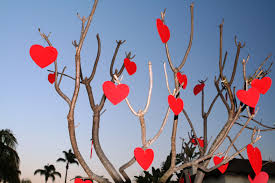 Стихи в День Святого Валентина
One, two,I love you.One, two, three,You love me.
Один, два,Я люблю тебя.Один, два, три,Ты любишь меня.
You’re a special friend of mine,Please be my Valentine.
Ты мой особенный друг,Пожалуйста, будь моим Валентином.
I give this heart to you,And want to tell you —I love you!
Я даю тебе это сердечко,И хочу сказать —Я тебя люблю!
There’s a special place within my heartThat only you can fill.For you had my love right from the startAnd I know you always will.
Есть особое место в моем сердце, 
Только вы можете заполнить его. 
Вы моя любовь прямо с самого начала.
Я знаю, что мы всегда будем вместе.
Розы
Количество роз в букете имеет особое значение:
1 роза означает любовь
12 роз — благодарность
25 роз — поздравление
50 роз — беззаветную любовь
В наши дни алые розы символизируют страстную любовь, розовые — дружбу, белые — чистоту, а красные и белые в одном букете — союз двух сердец.
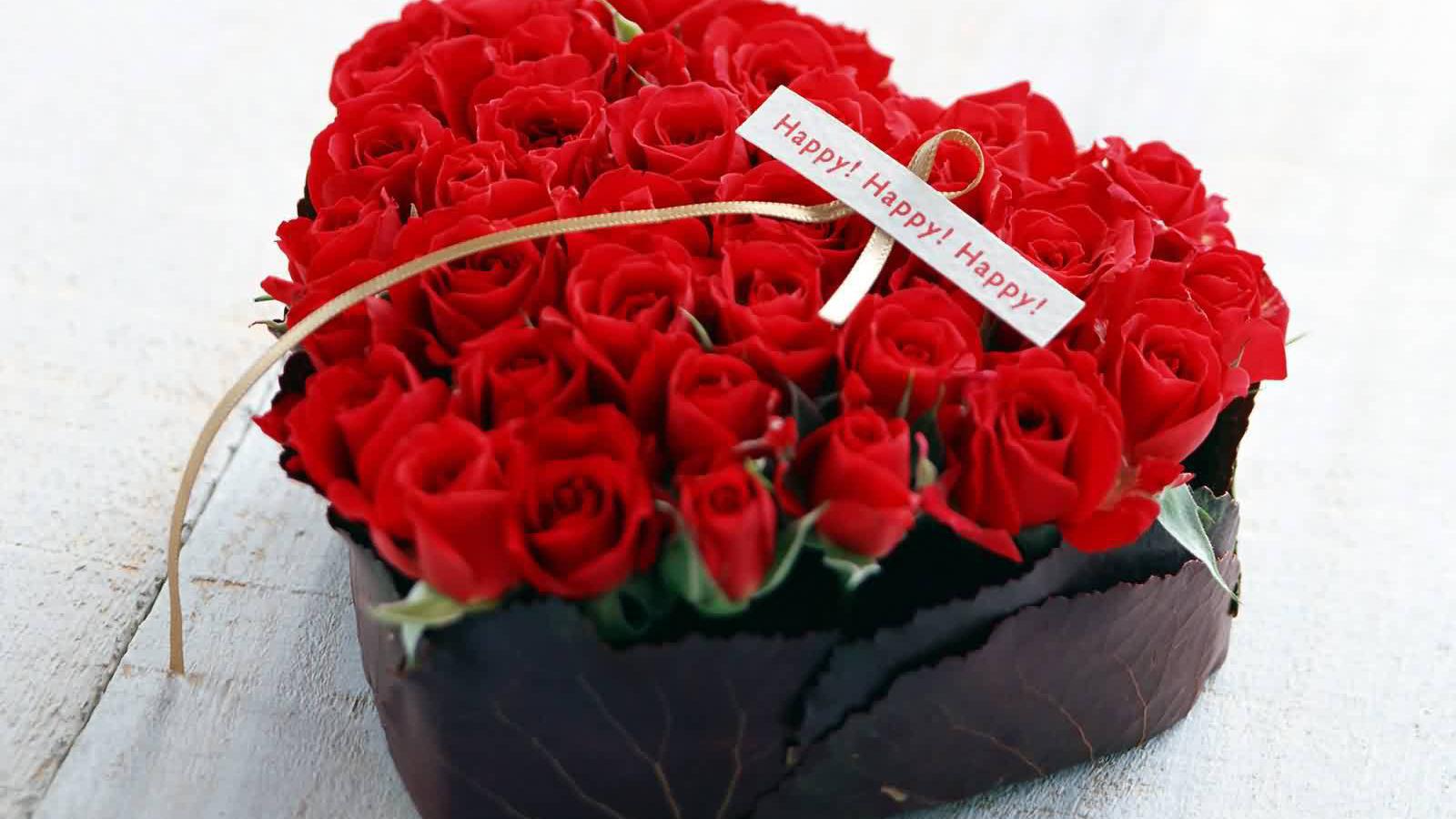 Можно просто отправить СМС, хотя кому-то это может показаться не настолько романтичным. И для этого уже придуман целый код:
Фото
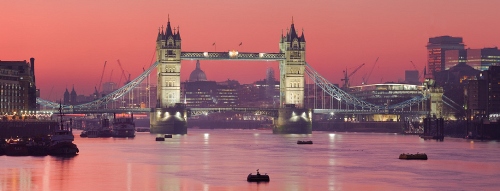 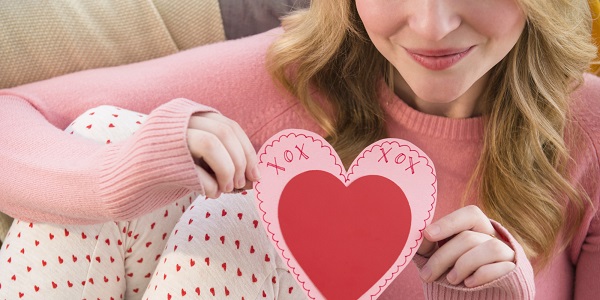 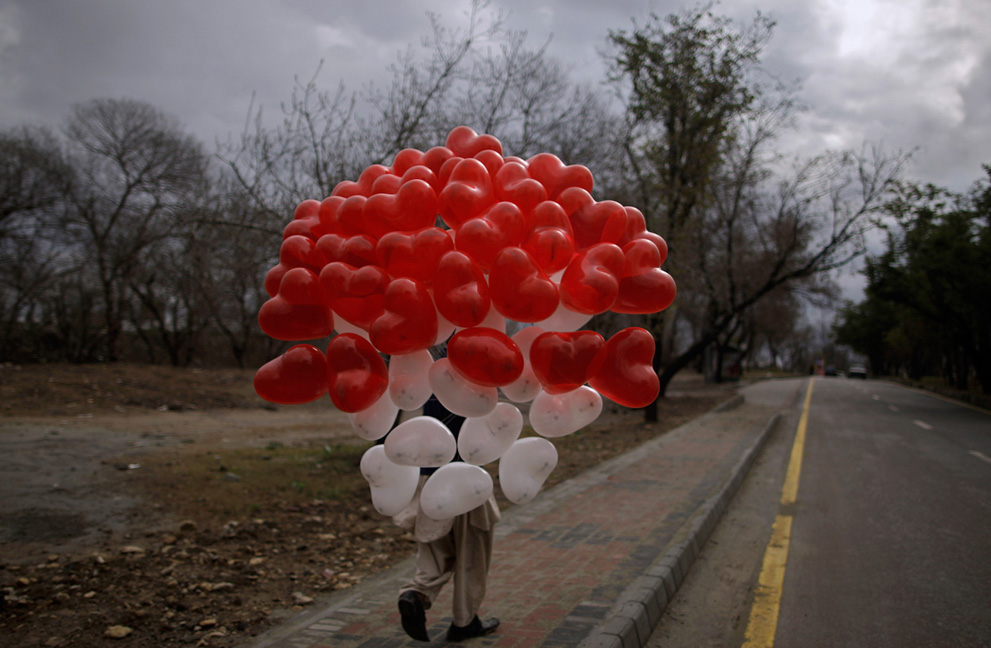 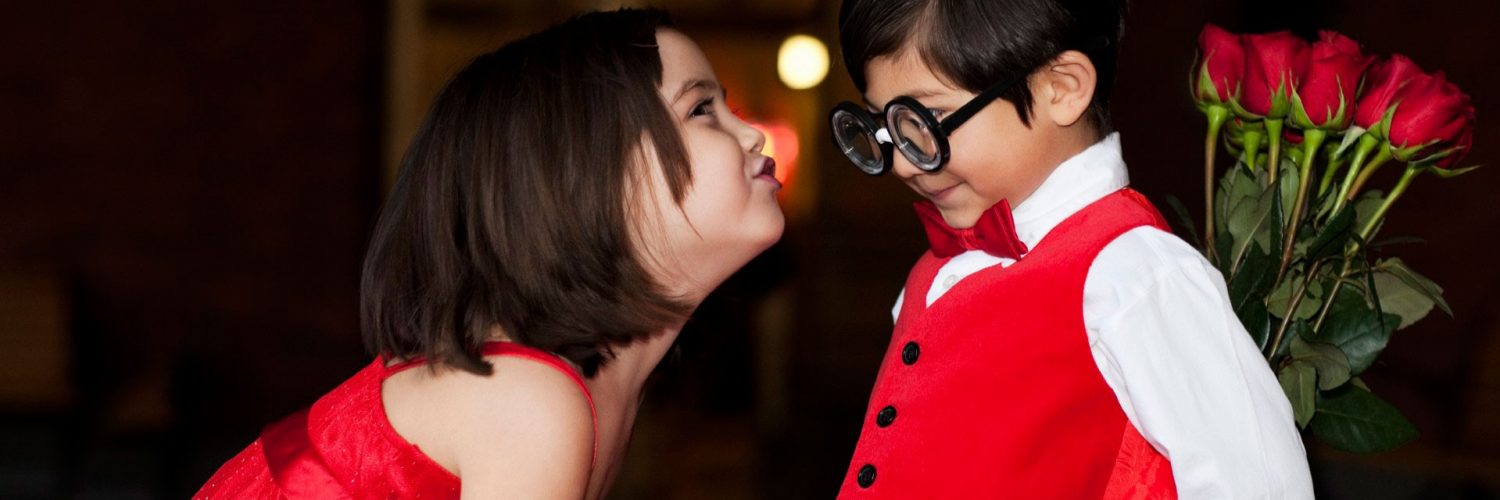 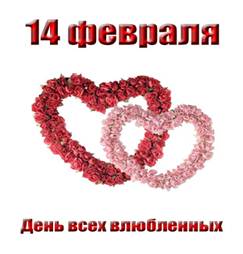 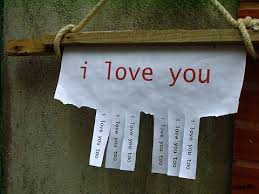 Вопросы
12 роз
Сколько роз дарят за благодарность? 
Как в Великобритании называют День Святого Валентина? 
За что дарят 50 роз?
Как переводится сообщение хохохохо?
Кого/что считают главным символом в Великобритании?
«День Ви»
Беззаветную любовь
Целую и обнимаю
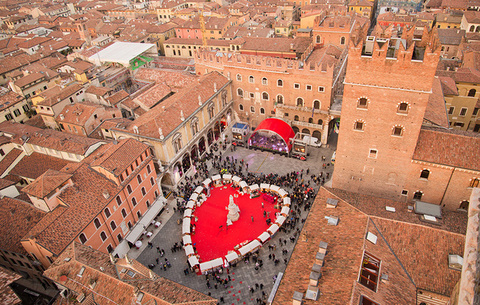 Купидона
Конец!
Спасибо за внимание!
                                 Thank you for attention!
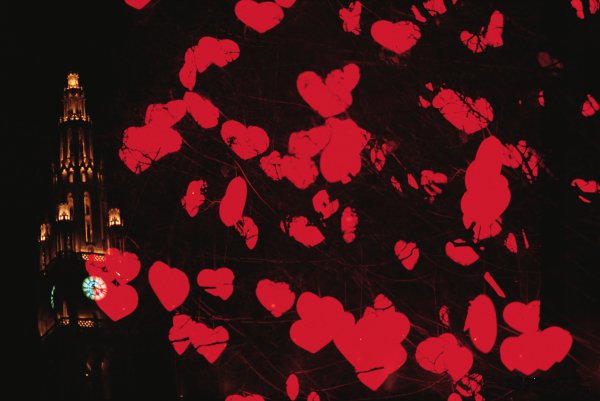